Protestant Reformation
The Protestant Reformation
Let’s first examine what Protestant Reformation means… what’s your guess?
Protestant = protest, to publically declare.
Protestant = new religious direction, contemporary denominations include Methodist, Baptist, Presbyterian, Quaker, Lutheran, etc.
Reformation = process of change, improvement. 
Protestant Reformation = 
Attempt to alter or improve religious beliefs by going against the old way.
The Protestant Reformation
Who ruled the world of Christianity at this point?
The Catholic Church; but it came under fire:
Nobles on the edge of the Roman Catholic Church began to question the Church's authority (power, wealth).
English and German nobles grew tired of Italians 				dominating the Church.
					> “Instead of saving the 					souls of the dead and sending 				them to Heaven, they gorge 					themselves at banquets after 					funerals.”
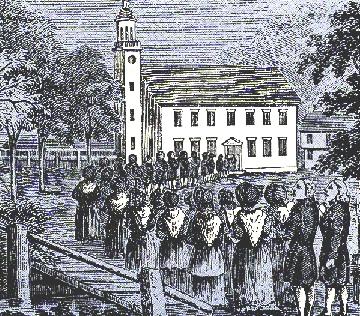 Church Abuses
Popes were very interested in politics and having political power; this led to corruption in the church.  They used their high ranking positions for self gain instead of helping others.
Popes lived lavish lifestyles; to pay for this they increased fees for services and started promoting the sale of indulgences 
	(an indulgence is a forgiveness                                               of a sin in order to reach heaven).
Many humanists urged for a return                             to the simple ways of the early                          Church.
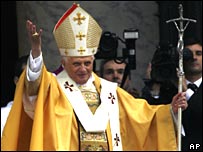 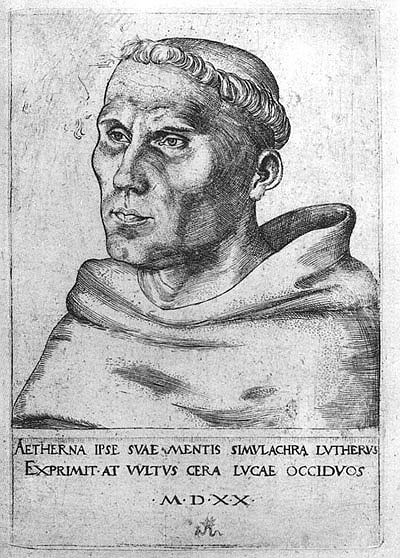 Turning Points for Luther
1511 – Luther visits Rome and is 			concerned with the lavish living, loose 		morals, and indulgence sales by the 			local clergy
1517 – a priest in Luther’s home town, Johann Tetzel, sold indulgences to help pay for the rebuilding of St. Peter’s Cathedral in Rome.
“As soon as the coin in the coffer rings, a soul from purgatory springs.”
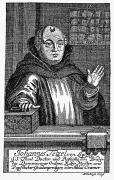 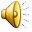 Martin Luther
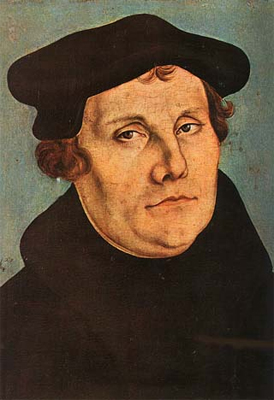 German priest and professor of                          theology led the challenge                               against the Church’s authority.
Luther’s fundamental beliefs:
#1.	  Salvation through faith alone.
#2.  The Bible is the ultimate authority;
		not the Pope’s interpretation of faith.  
#3.  All humans are equal before God 	(Individualism).
More on Luther…
Wrote the “95 Theses” ~
	(1517) Paper including 95                                                issues with the Catholic Church.
	He nailed them to the                                         Church’s doors.
Thought that all children                                            should learn to read the Bible.                                           Translated the Bible into                                             the German.
Emphasized the sermon,                                                         not Mass.
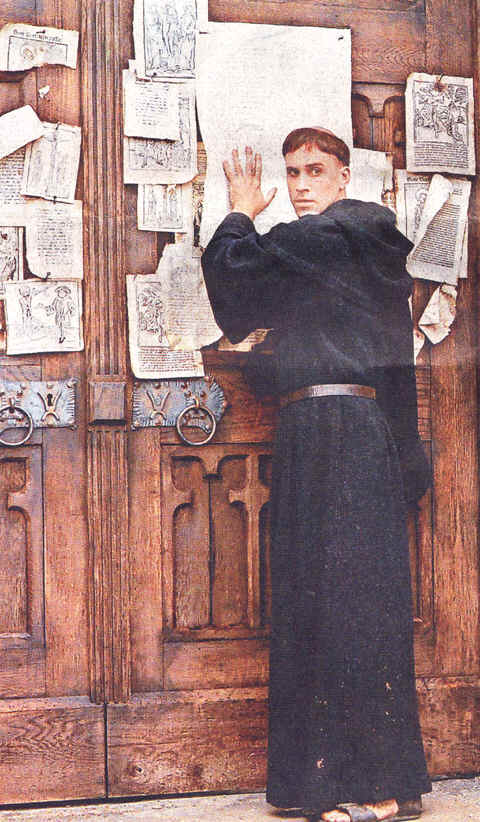 More on Luther…
Due to his radical ideas and his 				refusal to recant the Church
 				excommunicated him 					and declared him an outlaw.
				By 1530 his following had 					spread from Northern Germany.
				They called themselves 					Lutherans and started the 					“Protestant Reformation” – 				those who protested the papal 				authority and made changes.
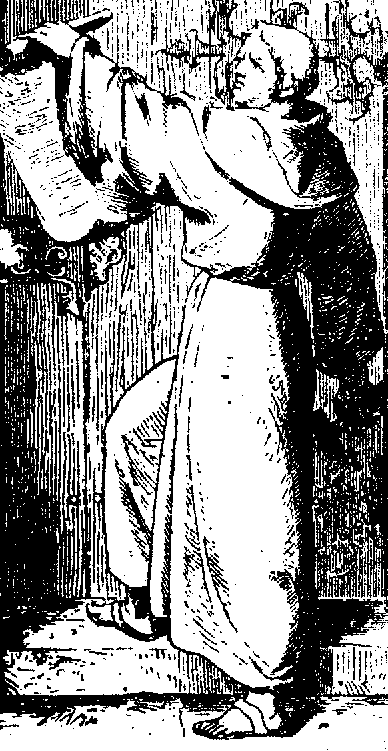 John Calvin
French priest and lawyer.
Like Luther, believed you could only reach heaven through faith in God and the Bible was the only authority.
Published the “Institutes of Christian Religion”- offered advice on how to run a Protestant Church.
Led a community in Geneva, Switzerland.
Stressed hard work, discipline,                             thrift, honesty, and morality.
Banned fighting, swearing,                                  laughing in church, and                                         dancing.
Model community; utopia.
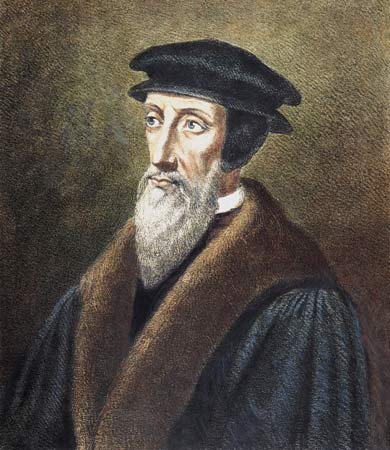 Calvinism…
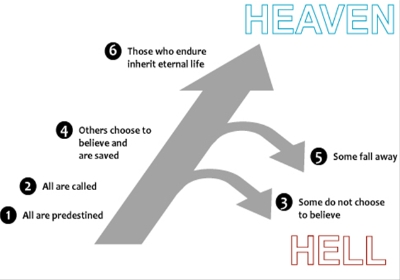 Predestination ~ 
God has already determined your fate.
Believed that we all born sinners.
					
					Your faith could only be 					revealed by living a 						righteous and disciplined 					life.
					Calvinism helped expand 					the Protestant movement	 				throughout Europe.
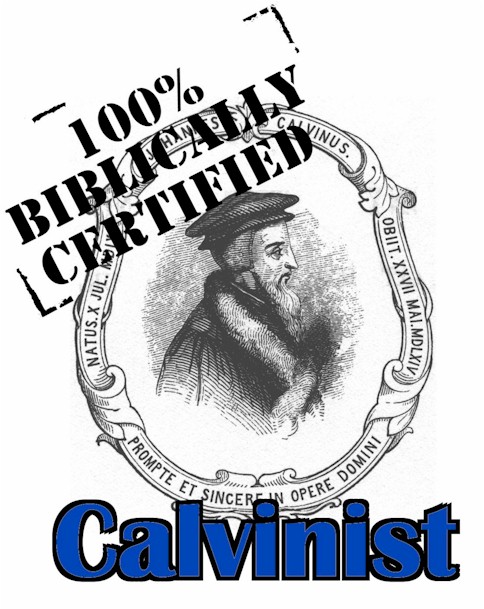 The Spread on Info & Education
Johann Gutenberg invented the Printing Press. 
It allowed Bibles to be printed in various languages and made them faster, easier, and cheaper which greatly increased the availability.
The Church could not                                                      burn them all.
Helped Protestantism                                               spread throughout                                             Europe.
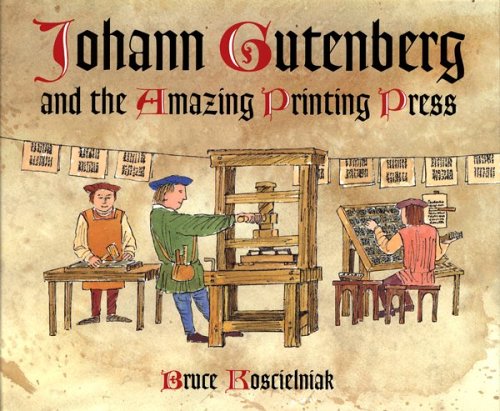